范德萨测试
演讲人
2021-06-02
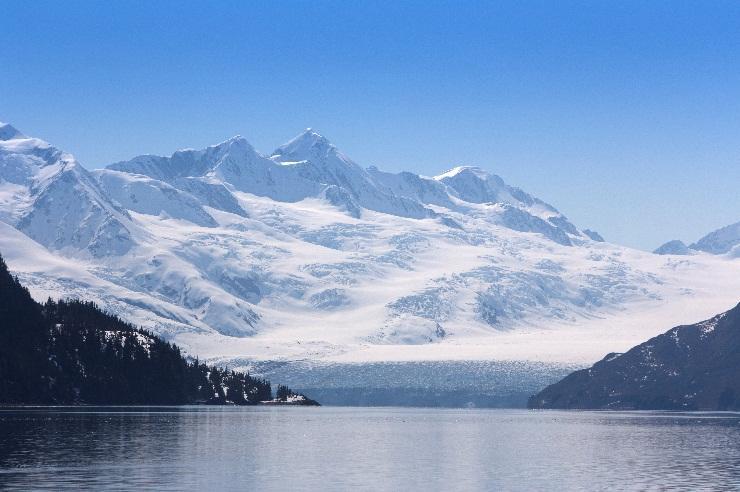 发大水所所所所所所所所所所所所所所所所所所所所所所所所所所所所所
logo
感谢聆听